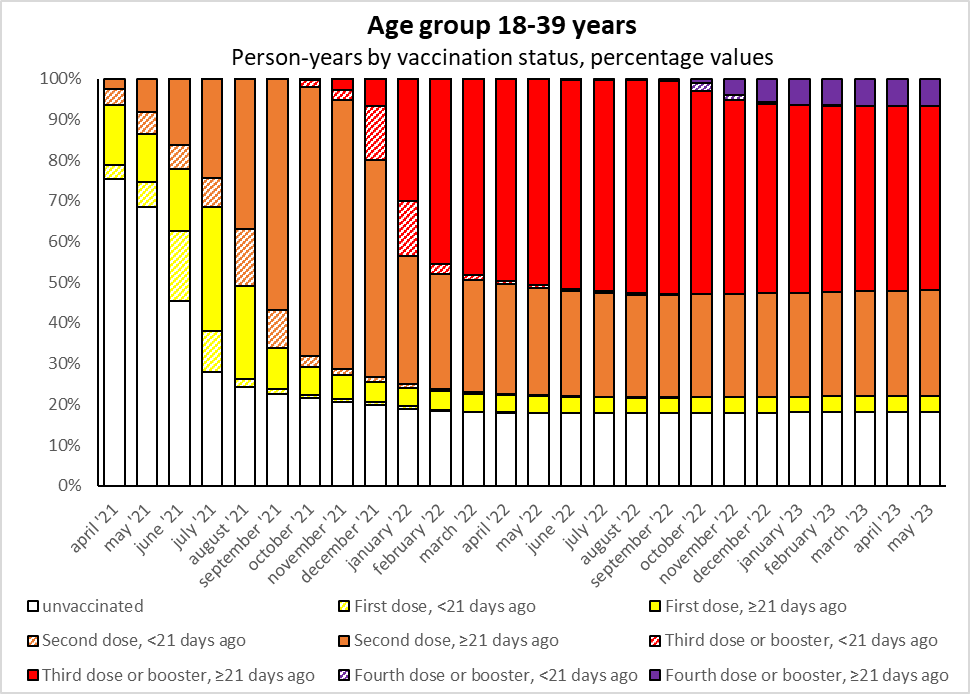 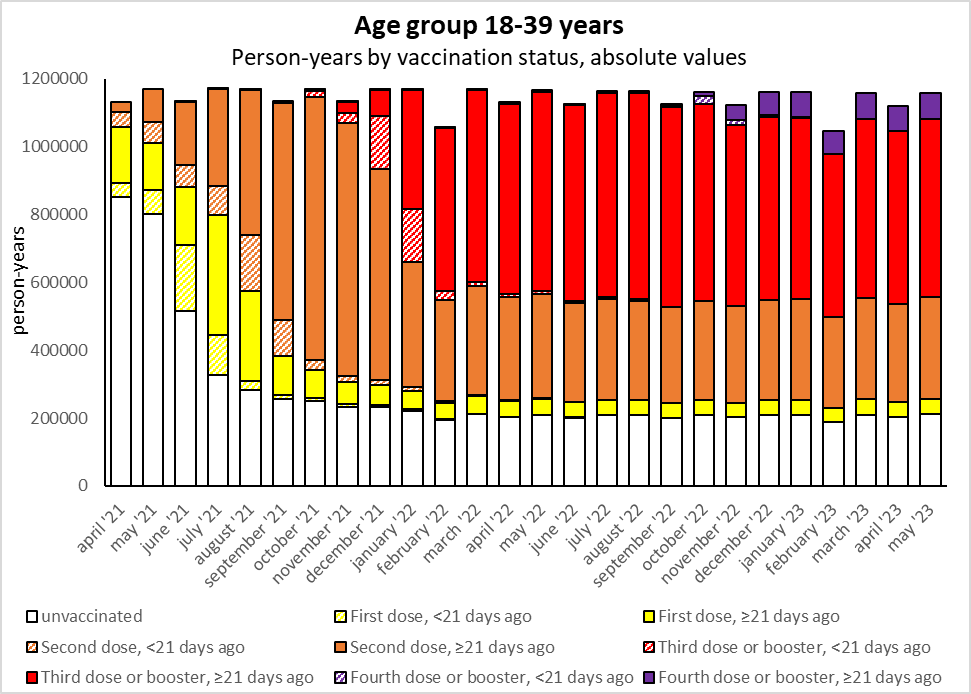 Fig. S1A
Fig. S1B
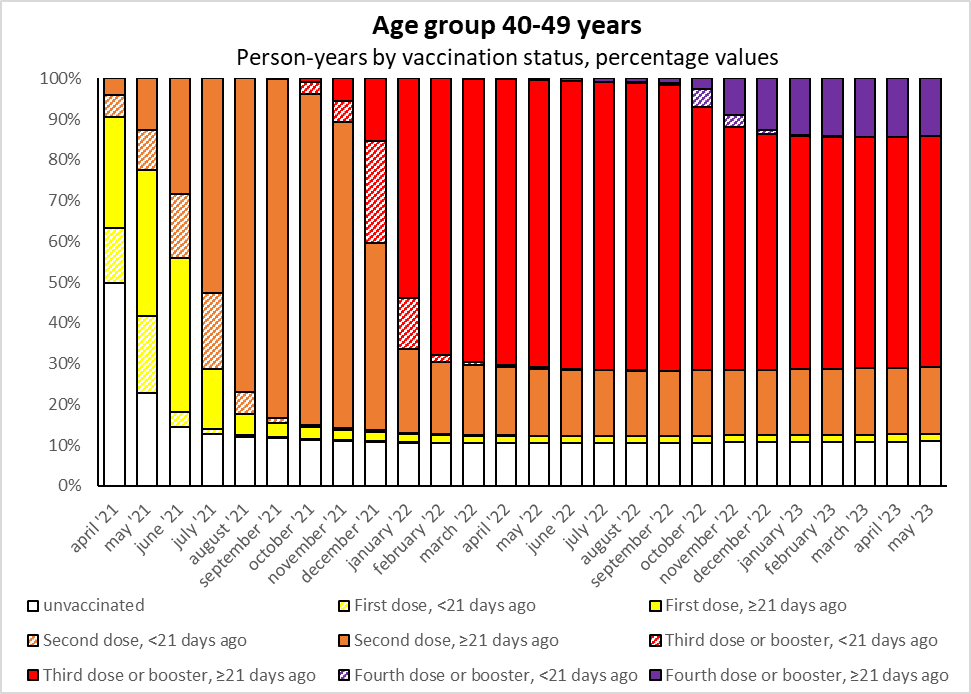 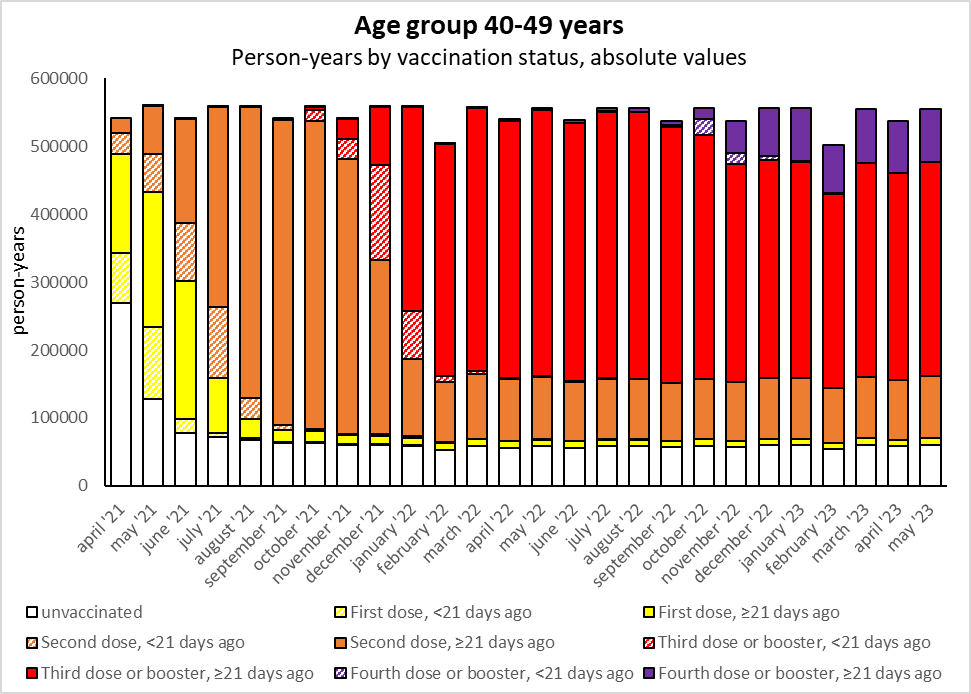 Fig. S2A
Fig. S2B
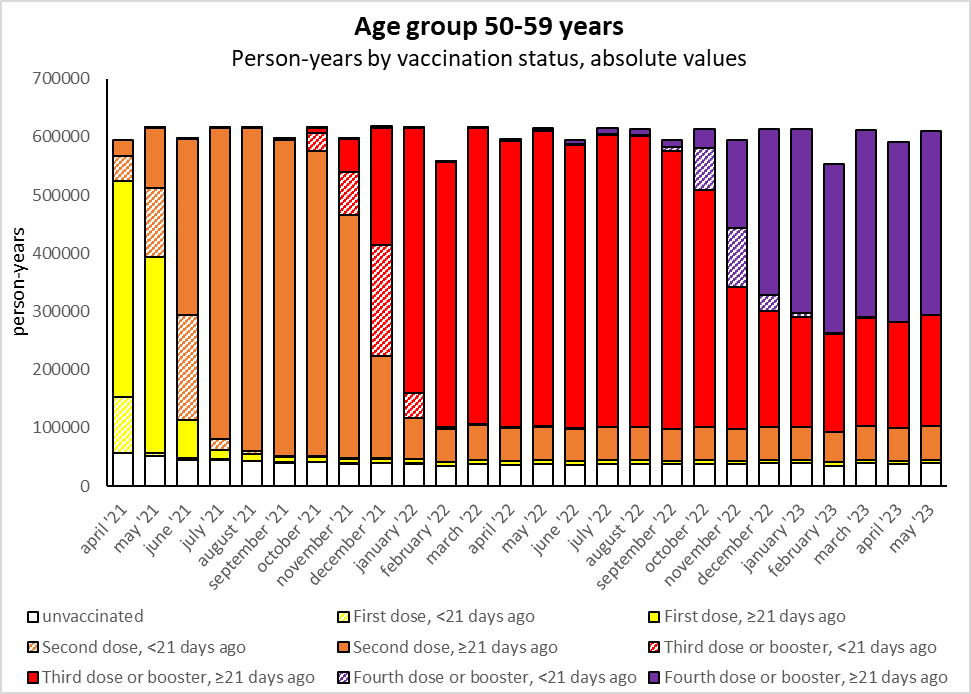 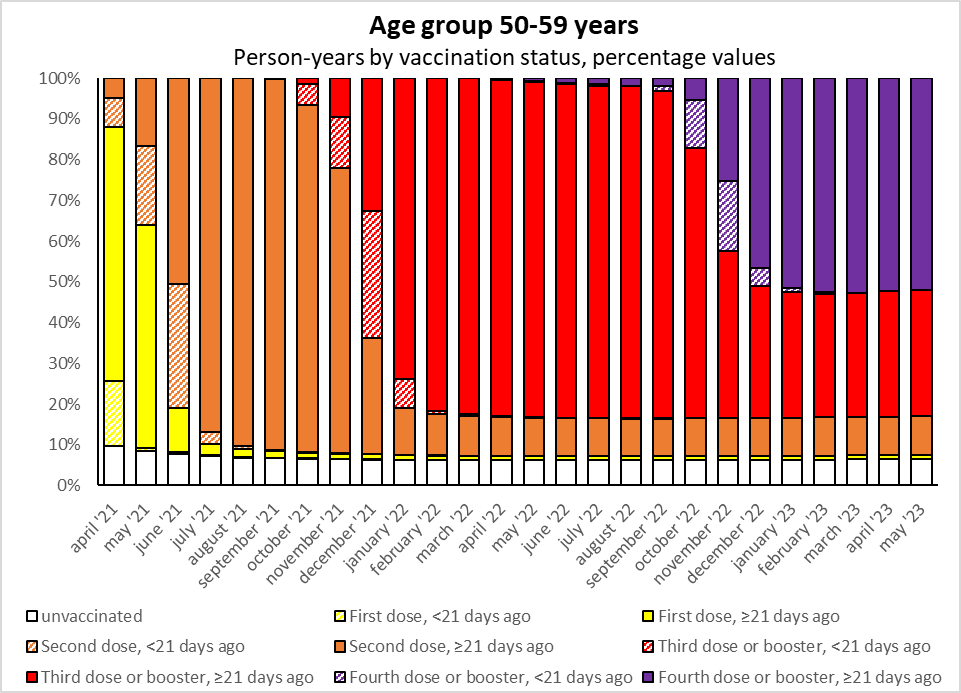 Fig. S3A
Fig. S3B
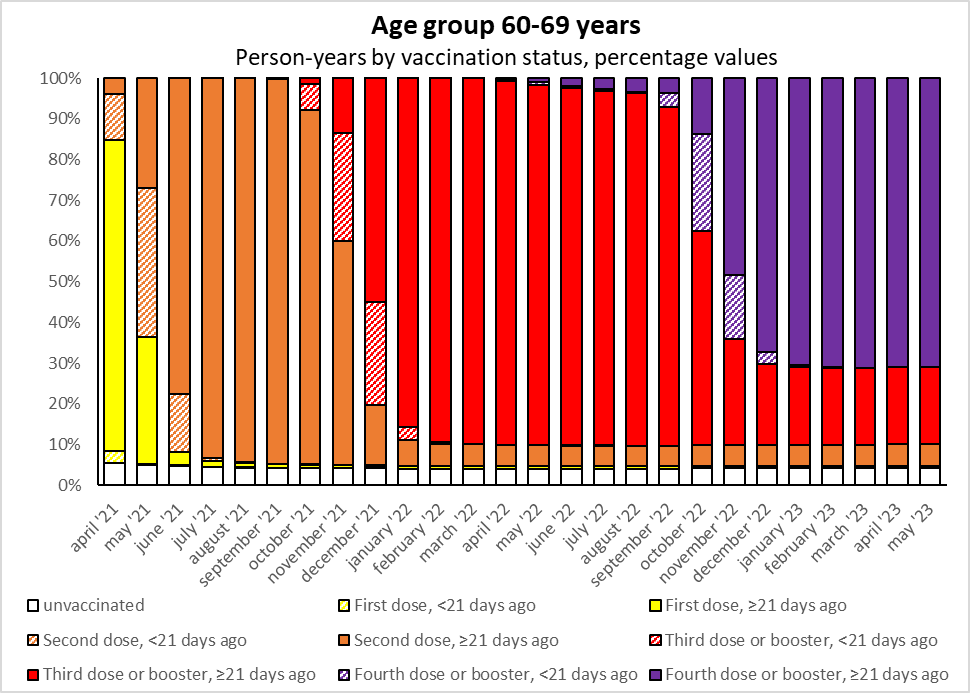 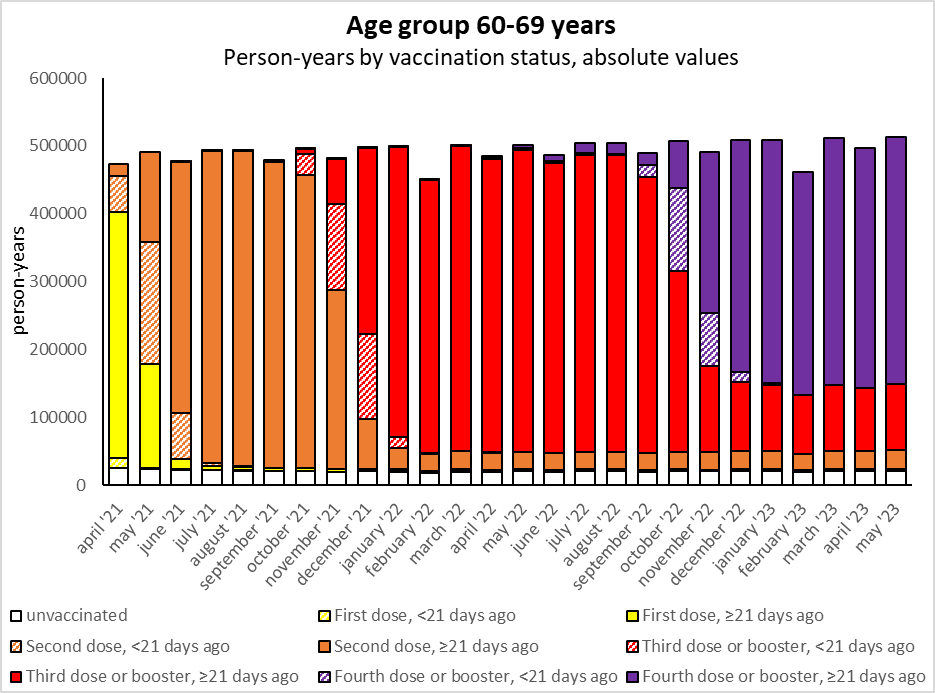 Fig. S4A
Fig. S4B
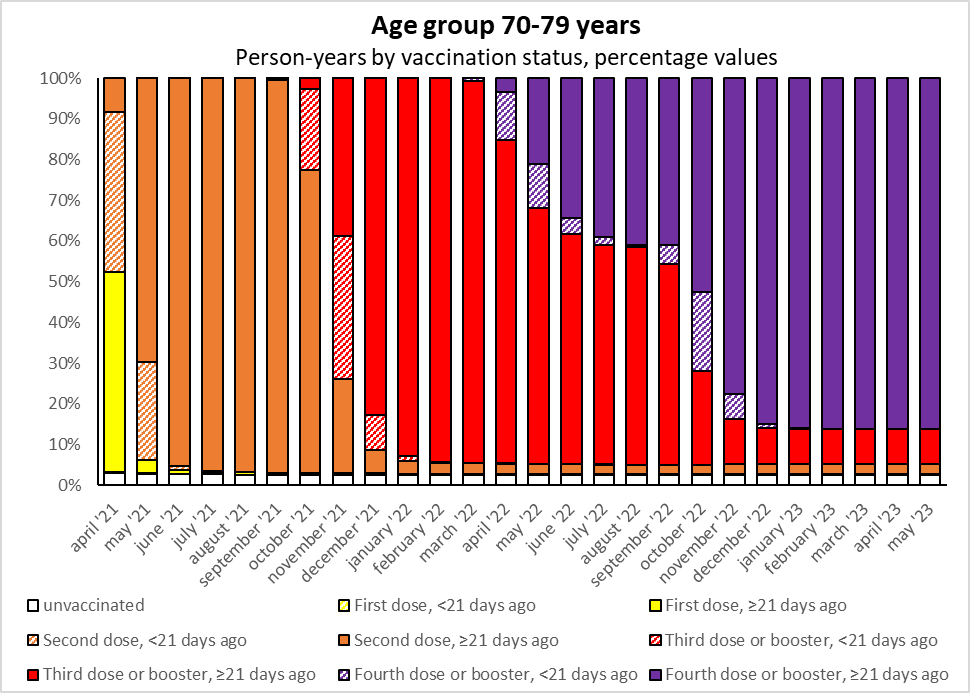 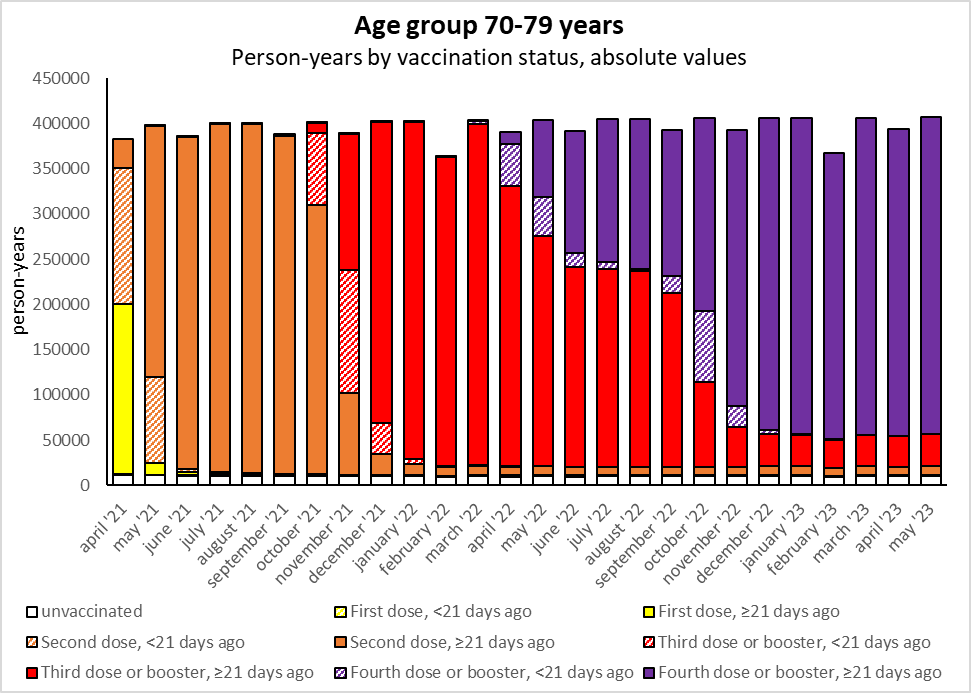 Fig. S5A
Fig. S5B
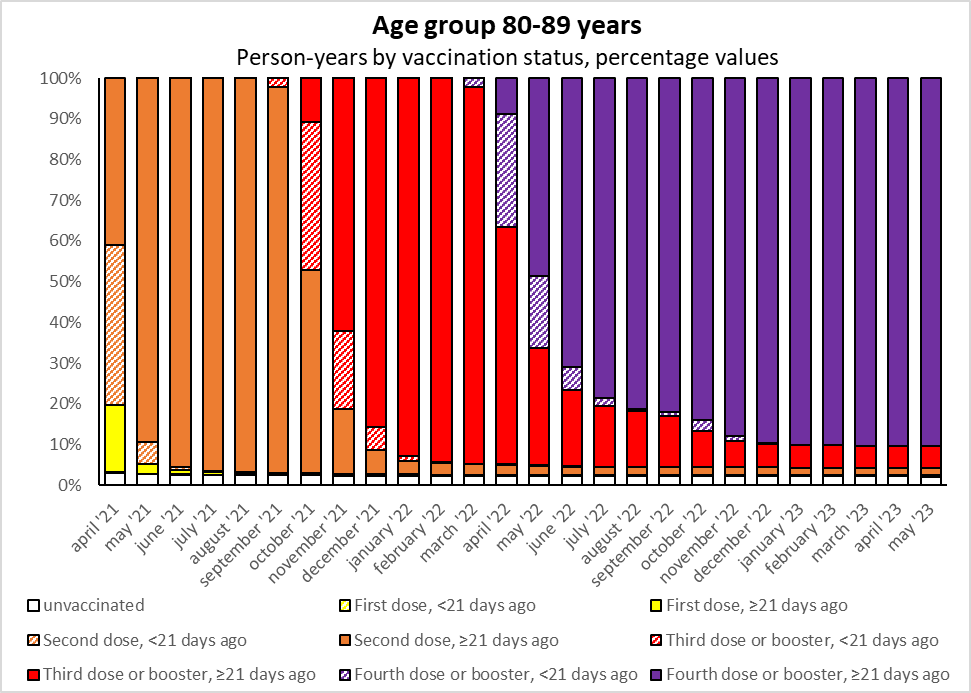 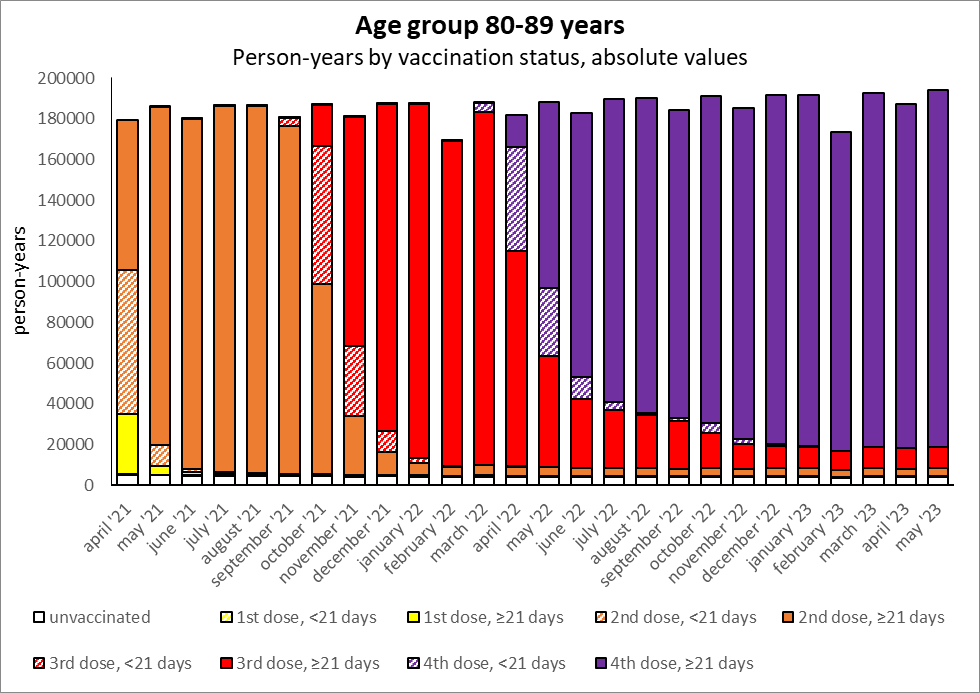 Fig. S6A
Fig. 61B
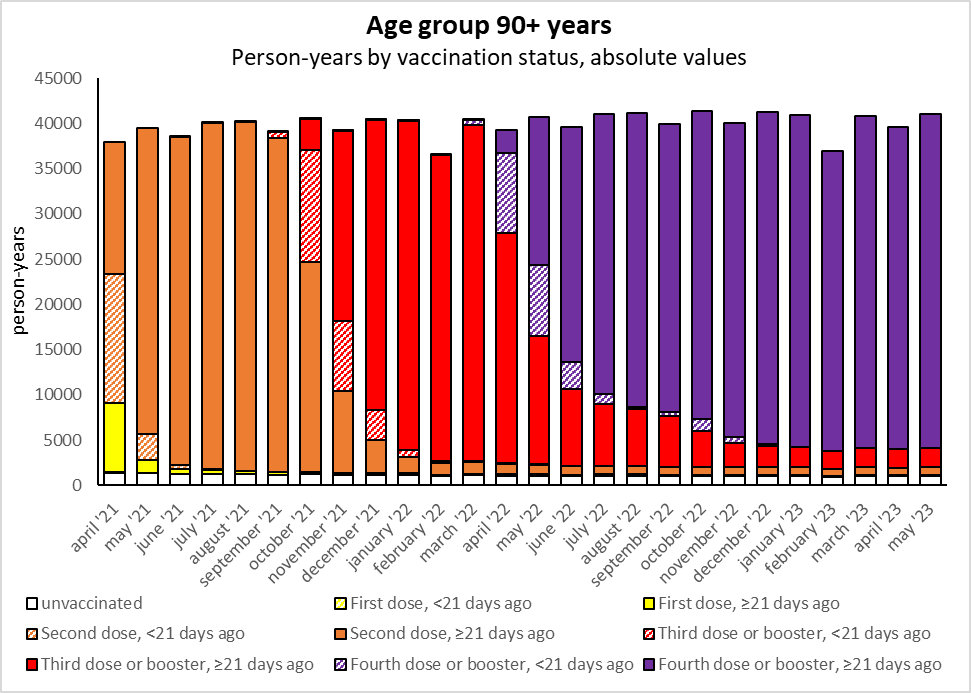 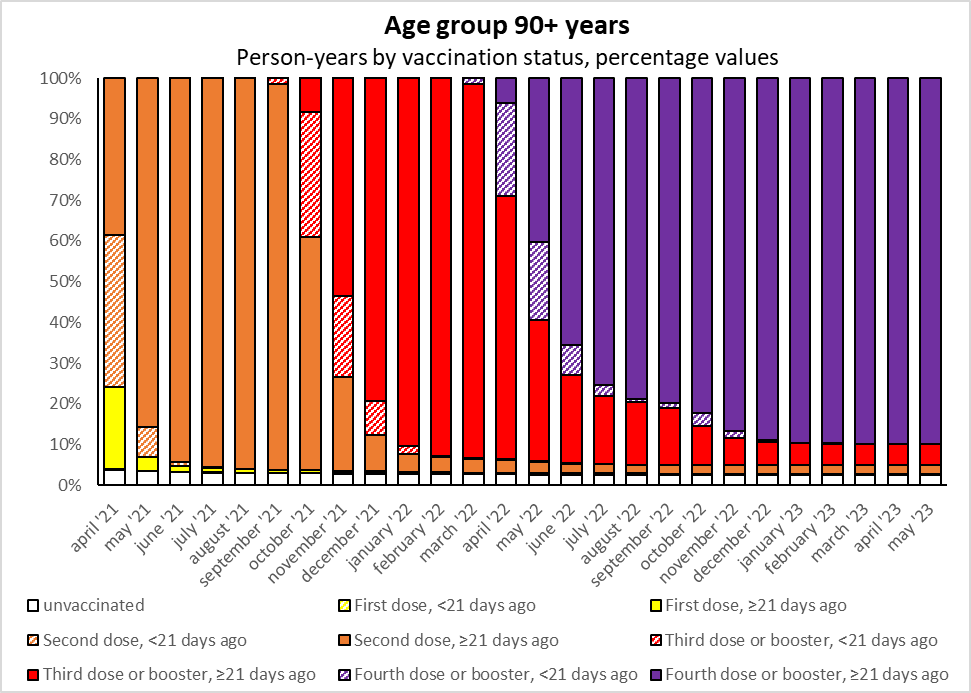 Fig. S7A
Fig. S7B
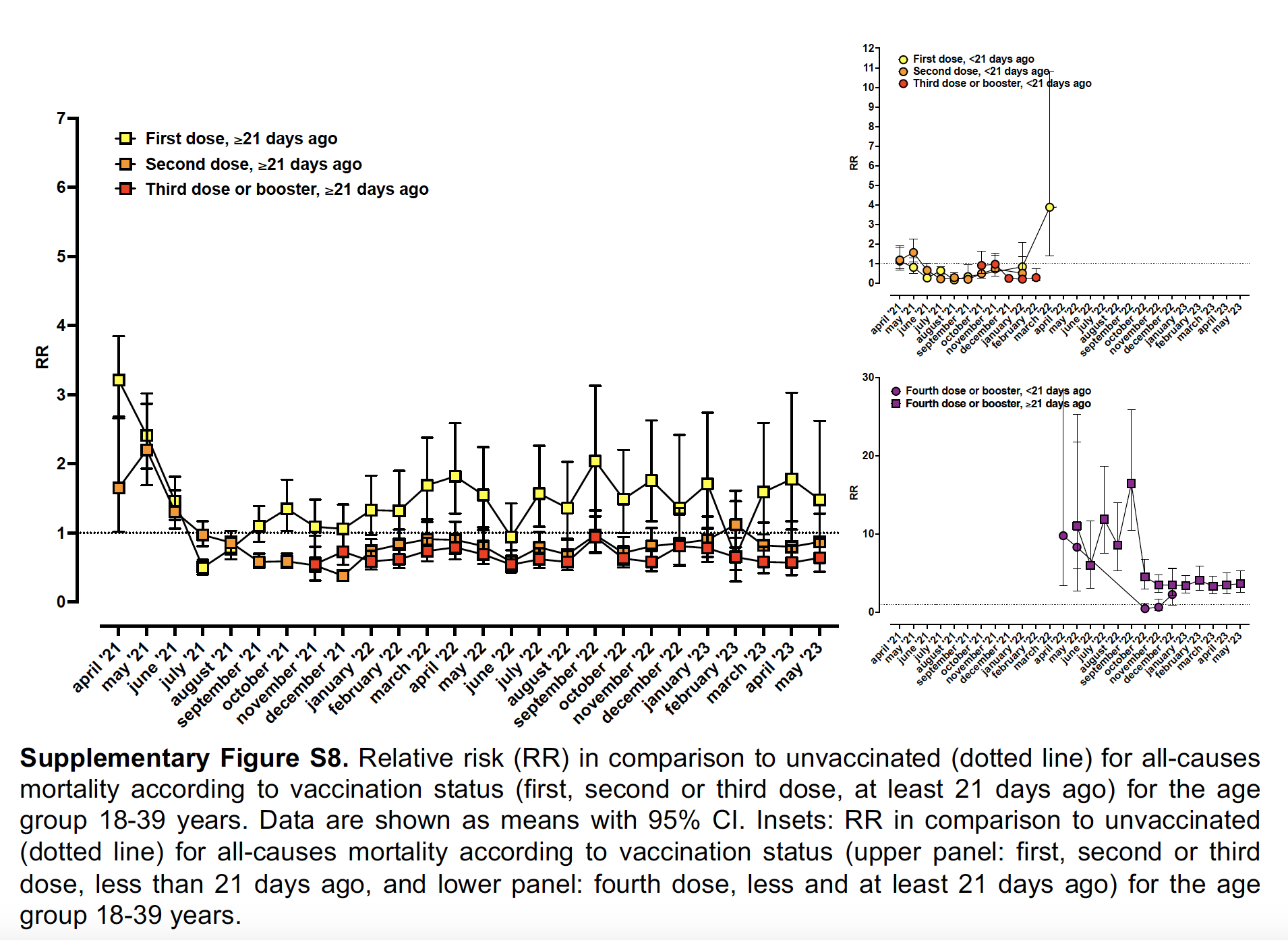 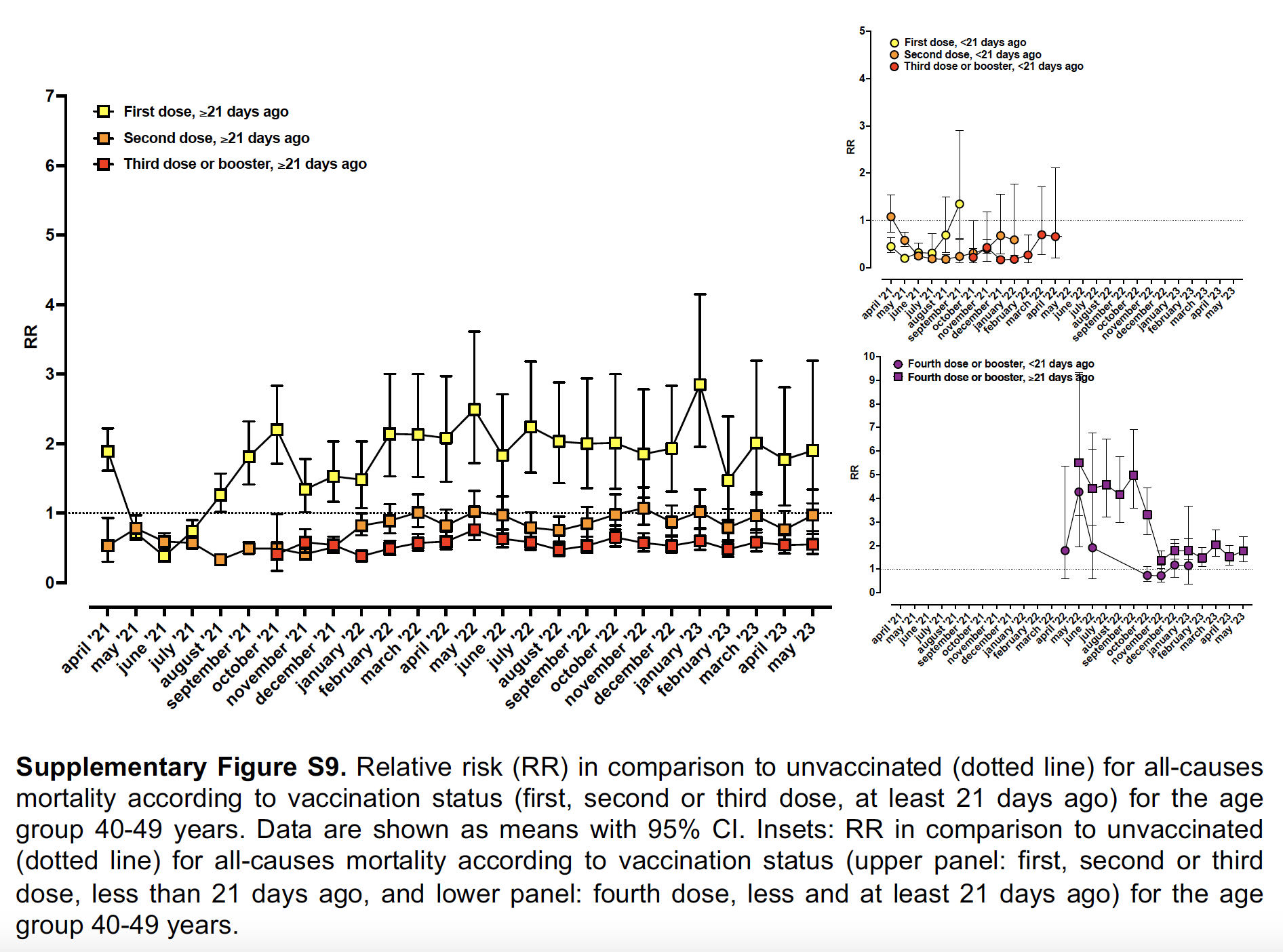 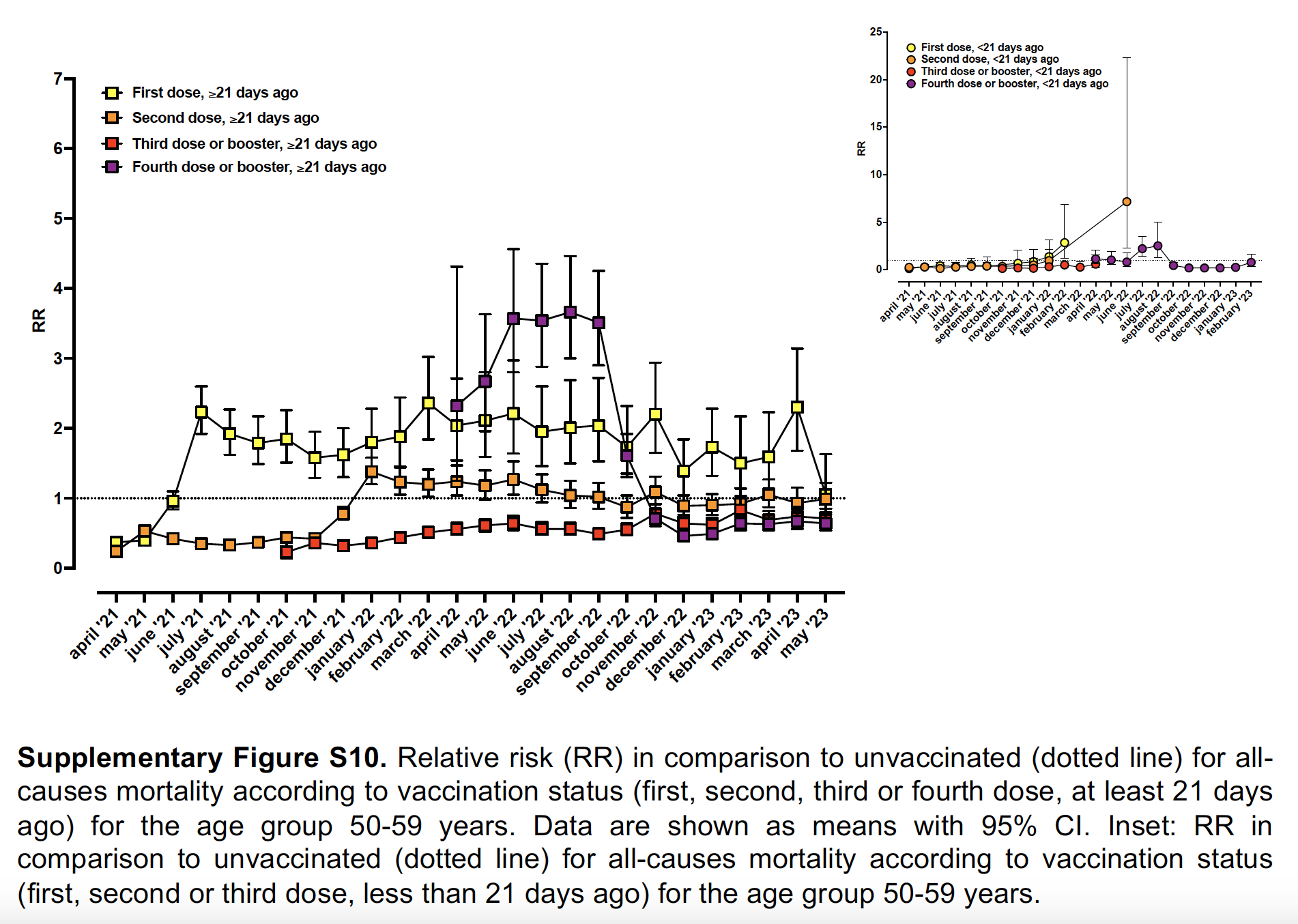 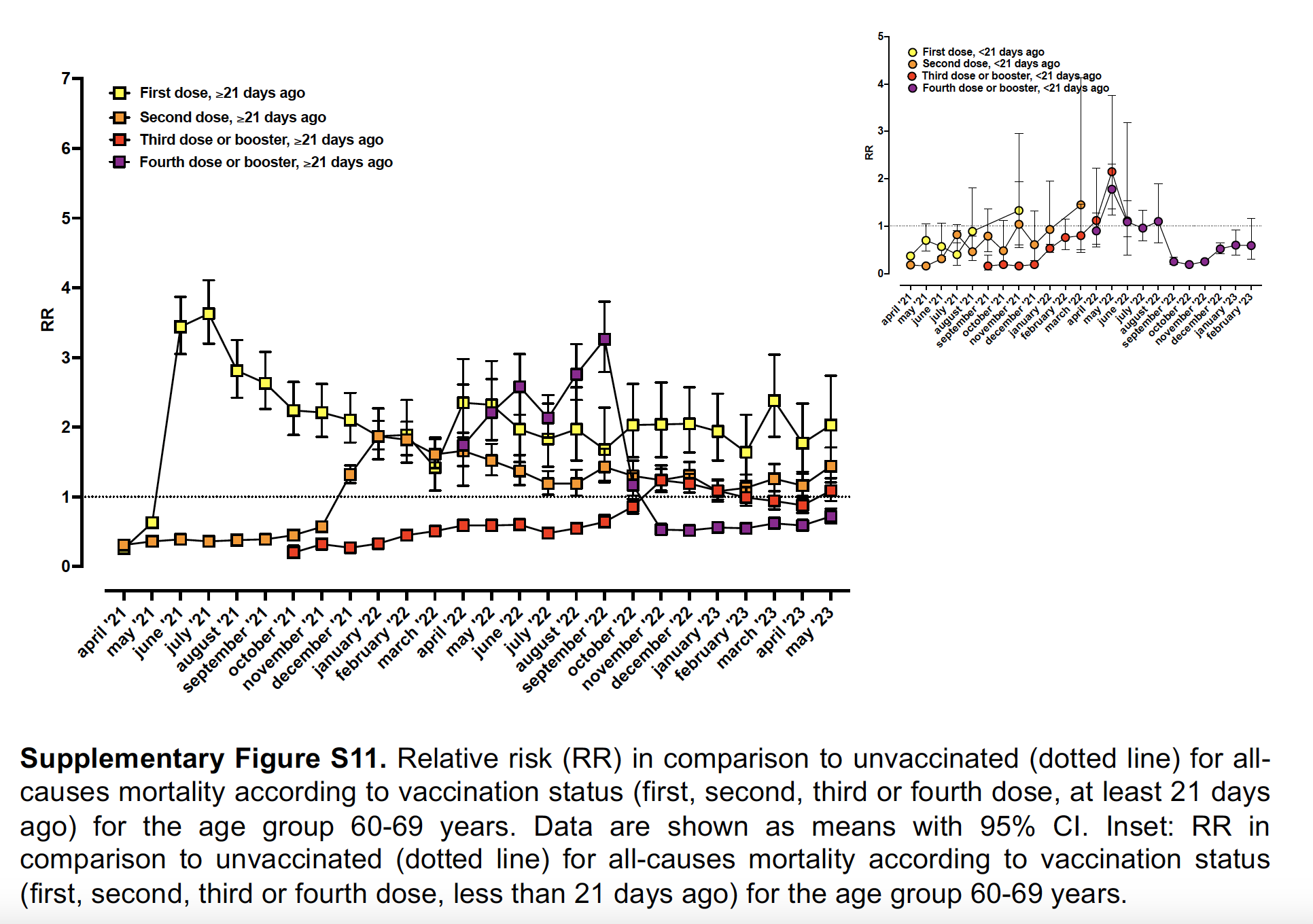 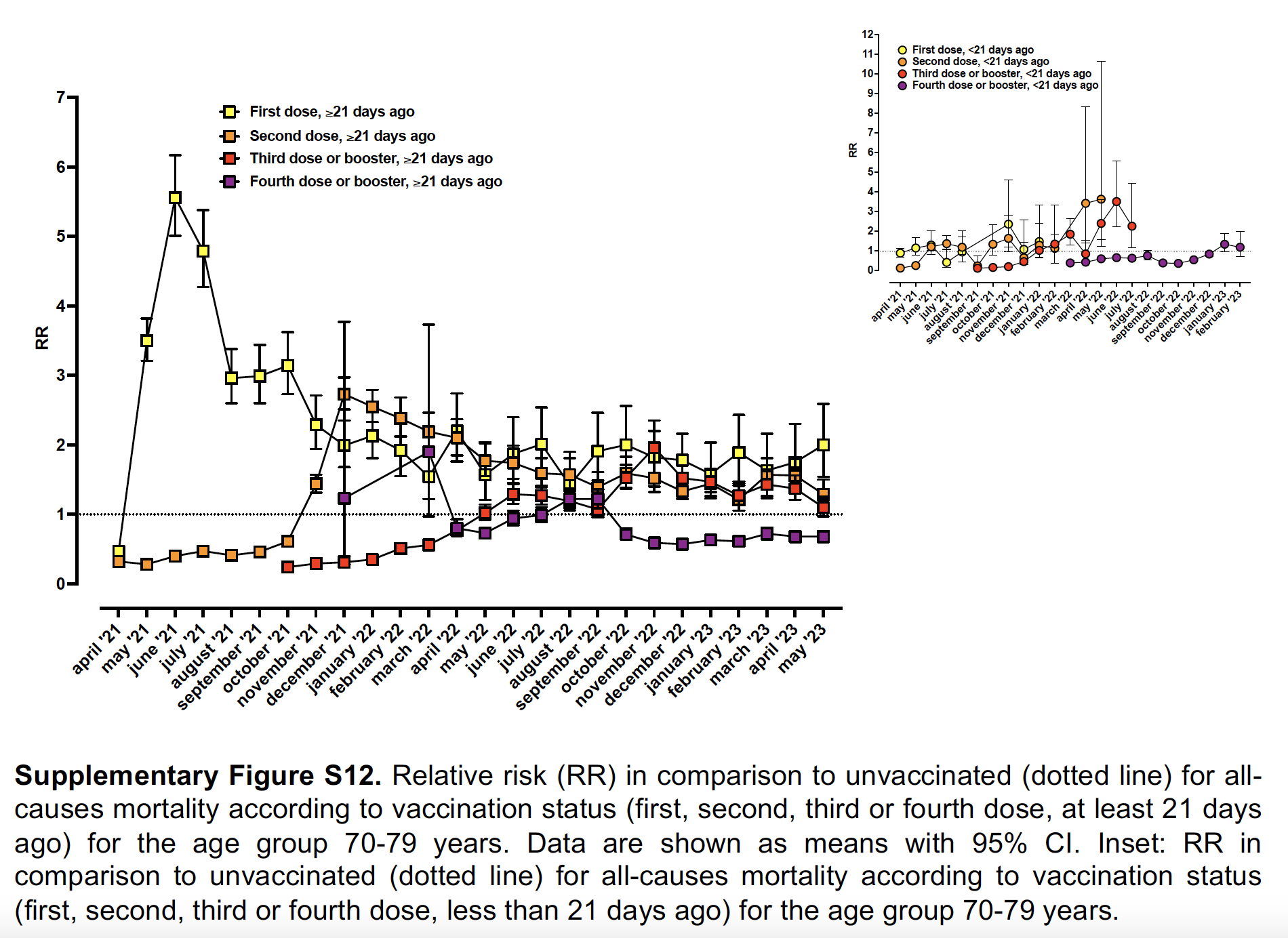 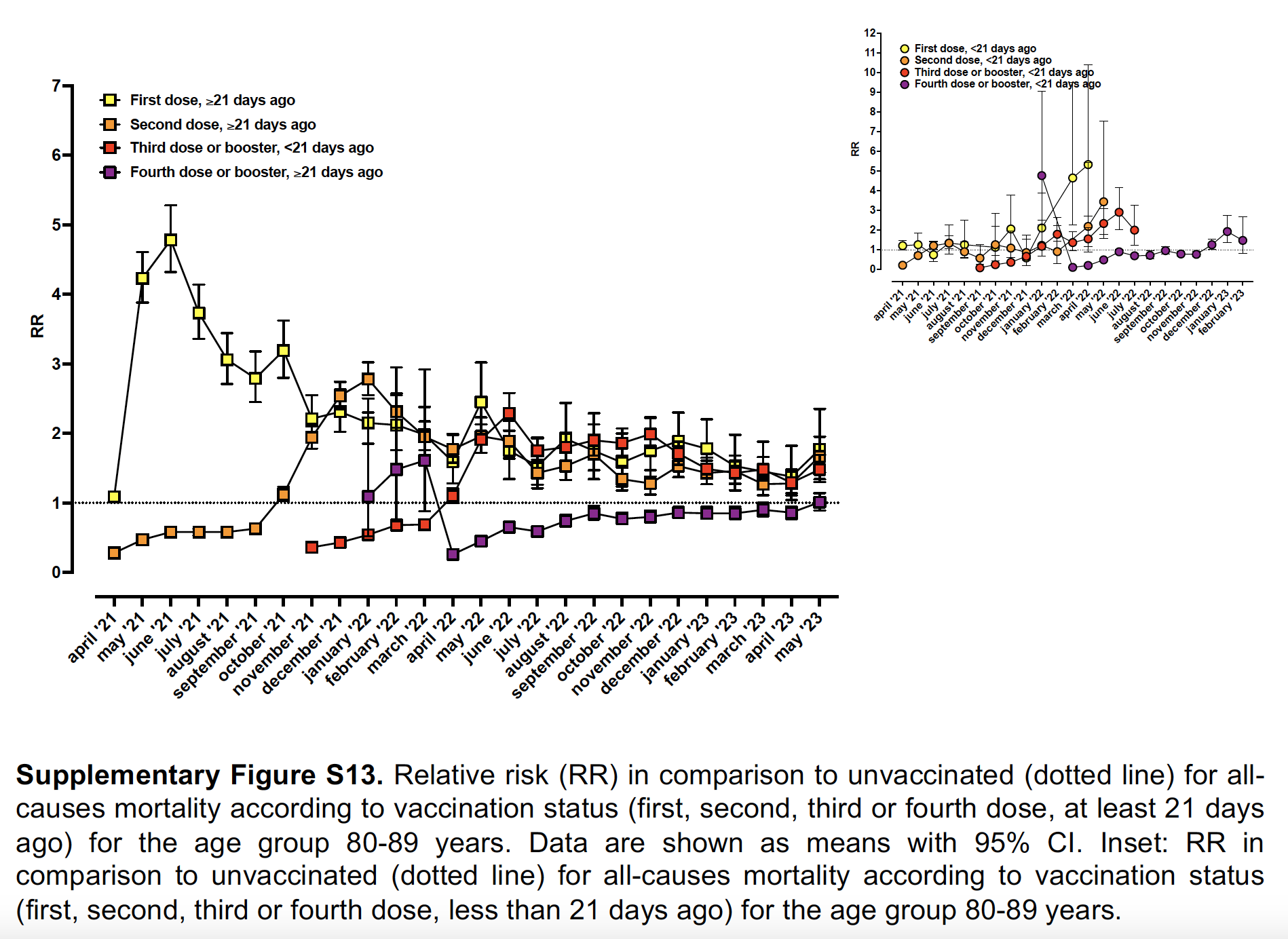 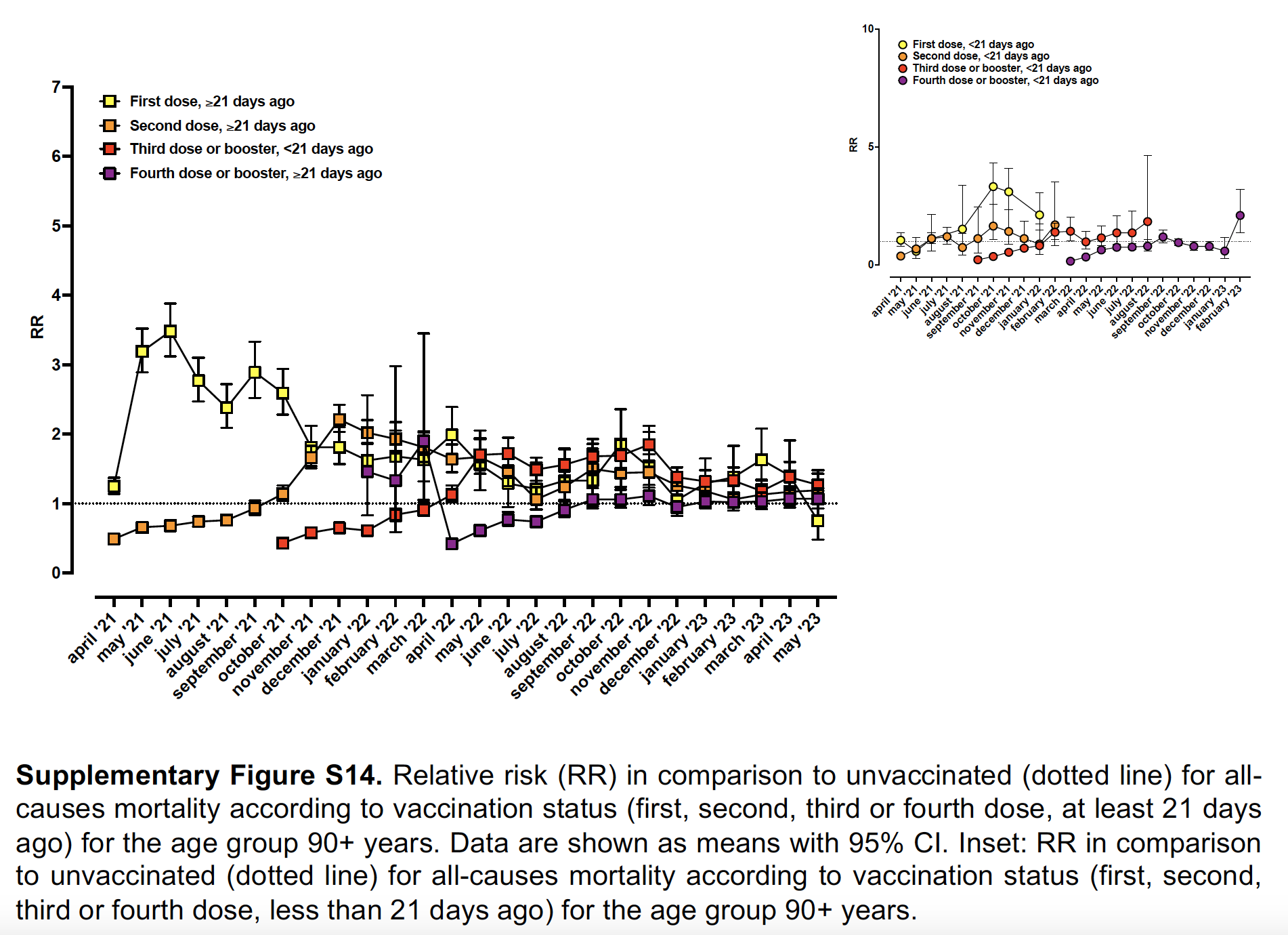 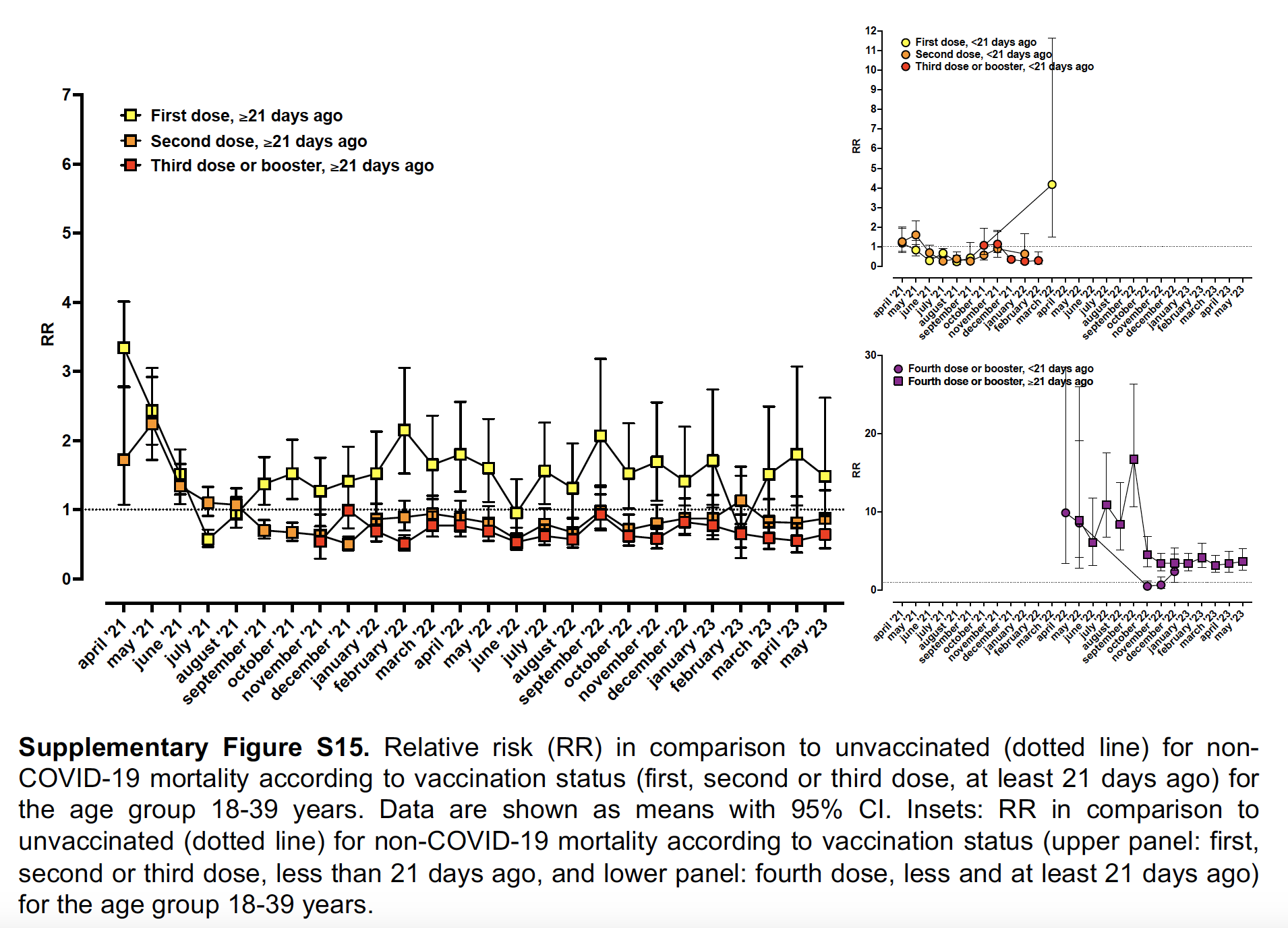 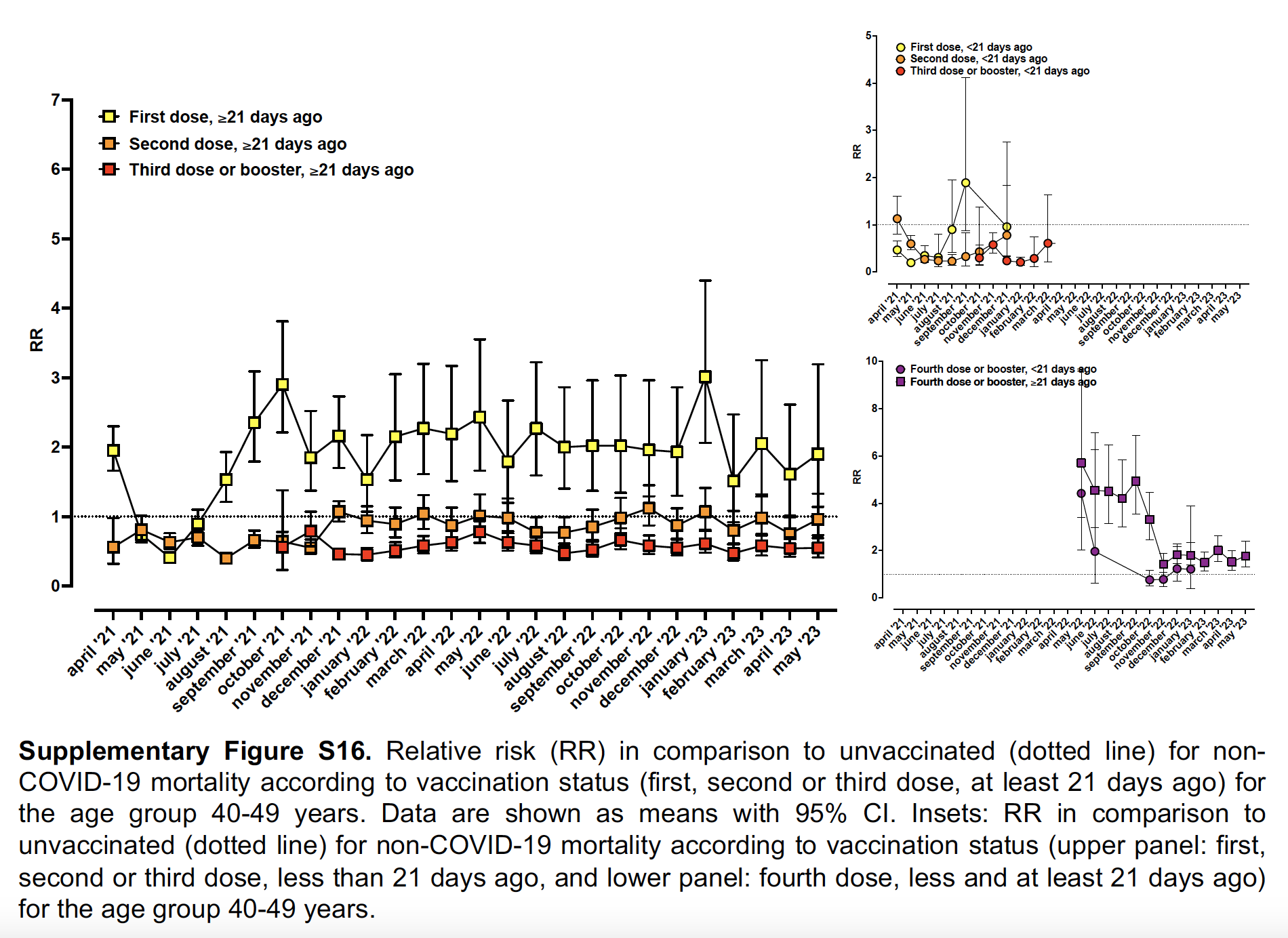 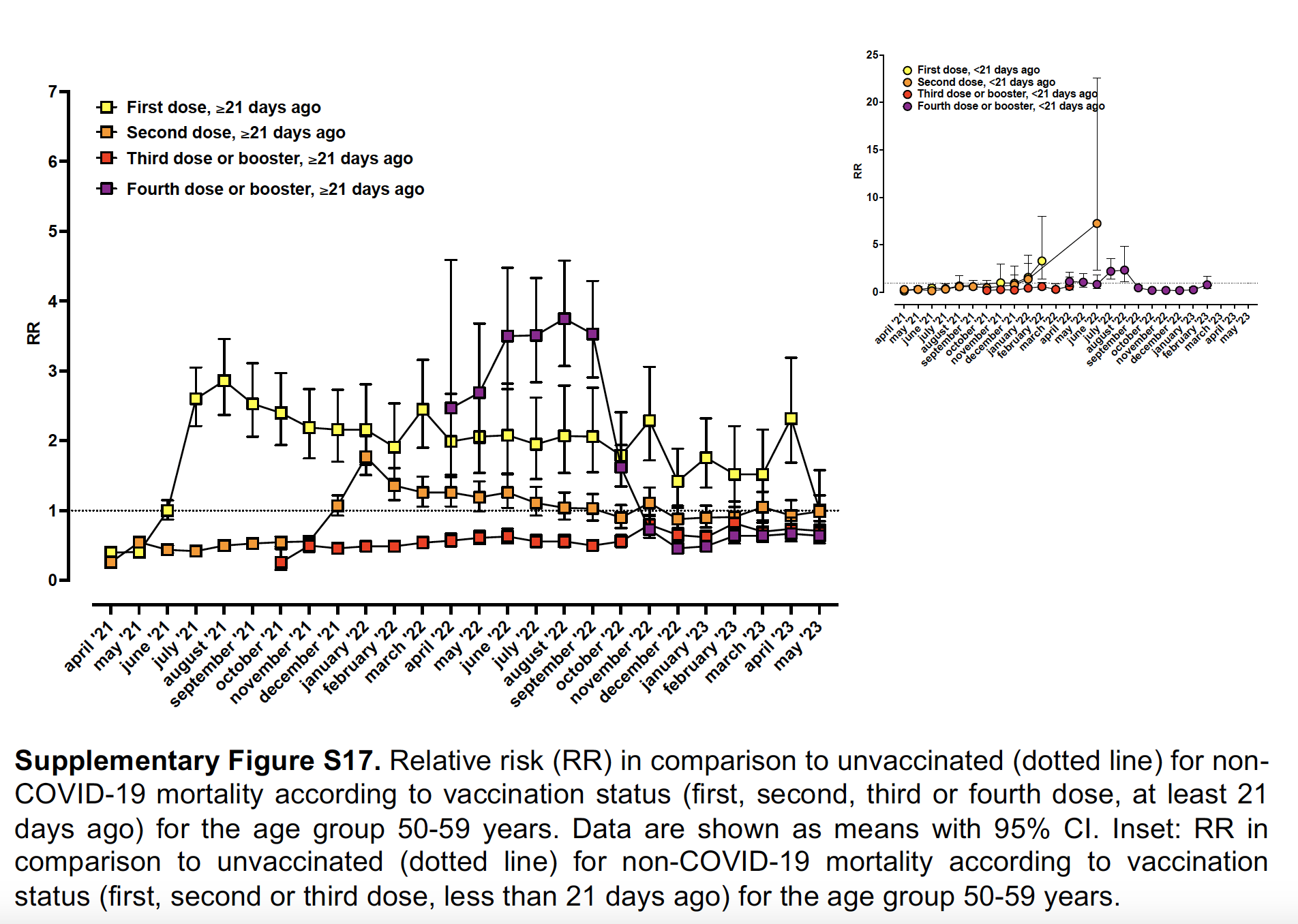 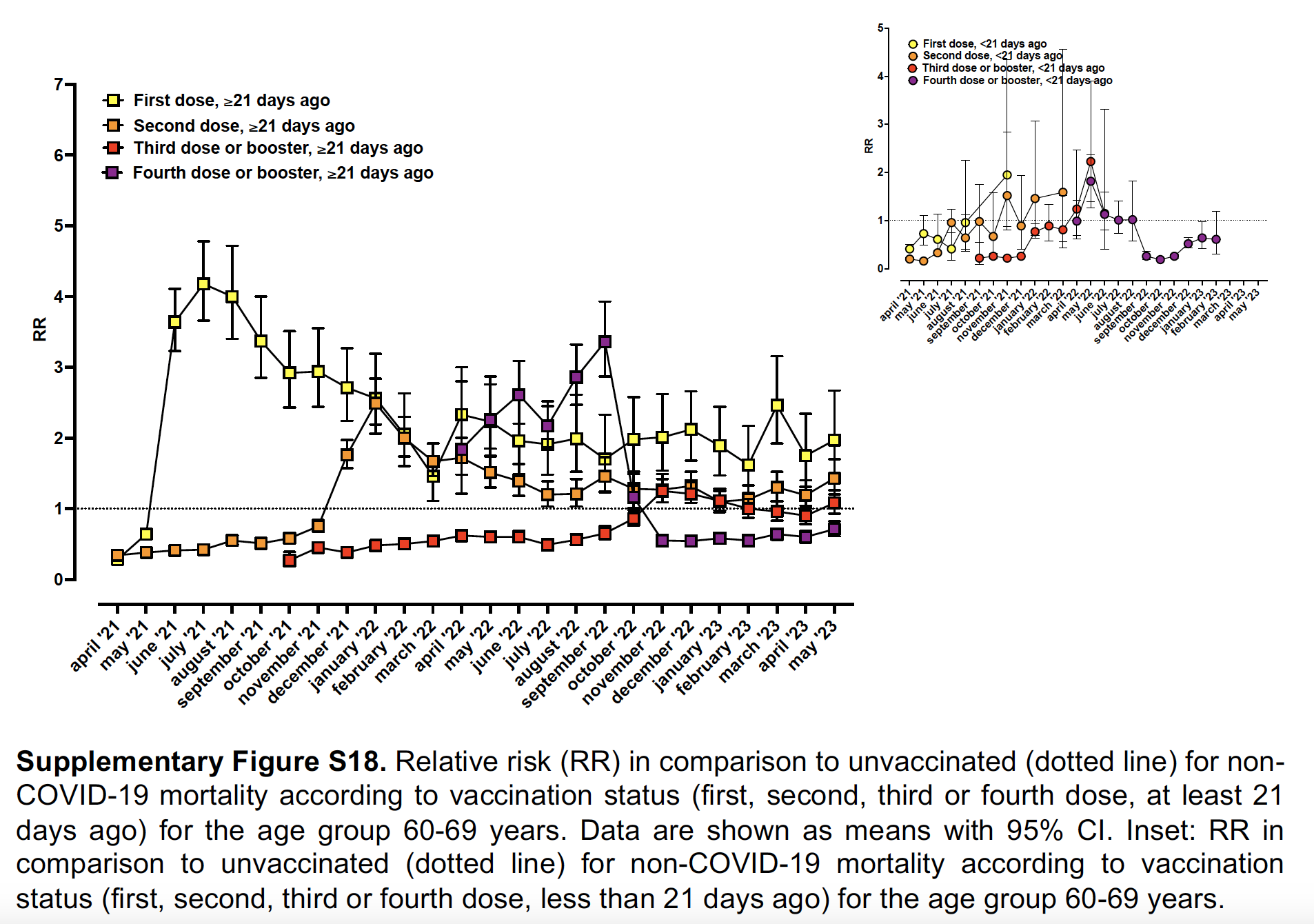 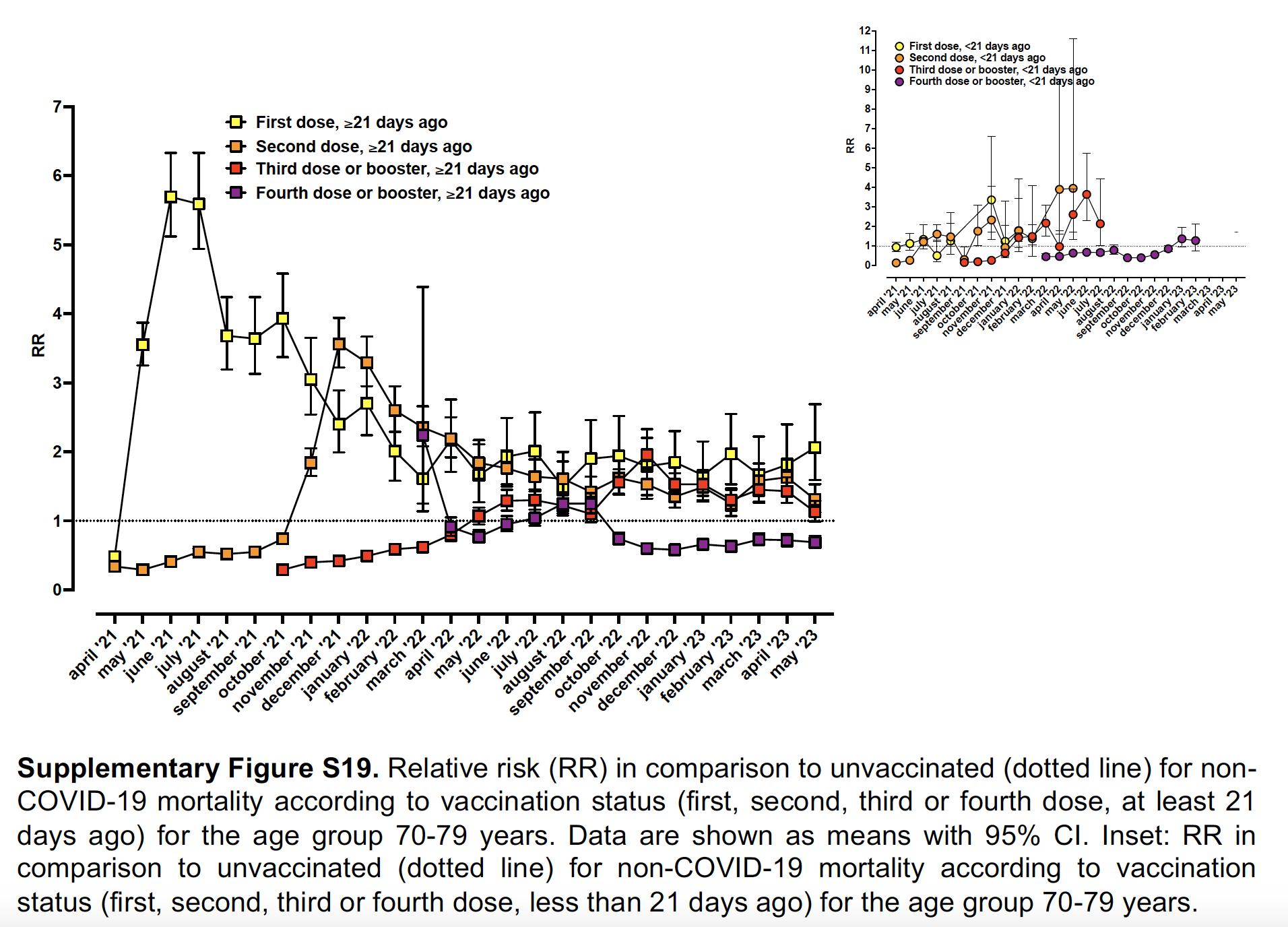 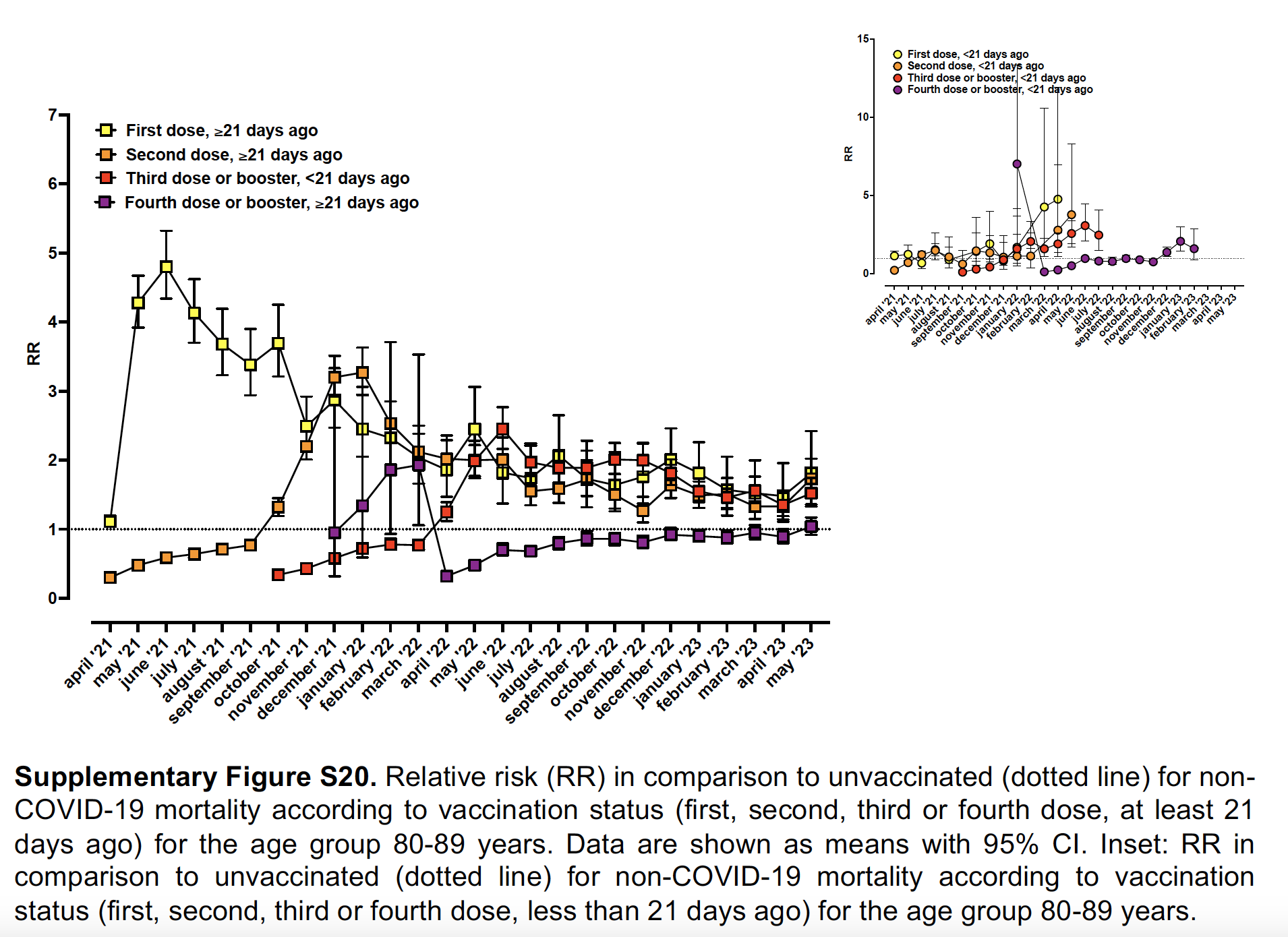 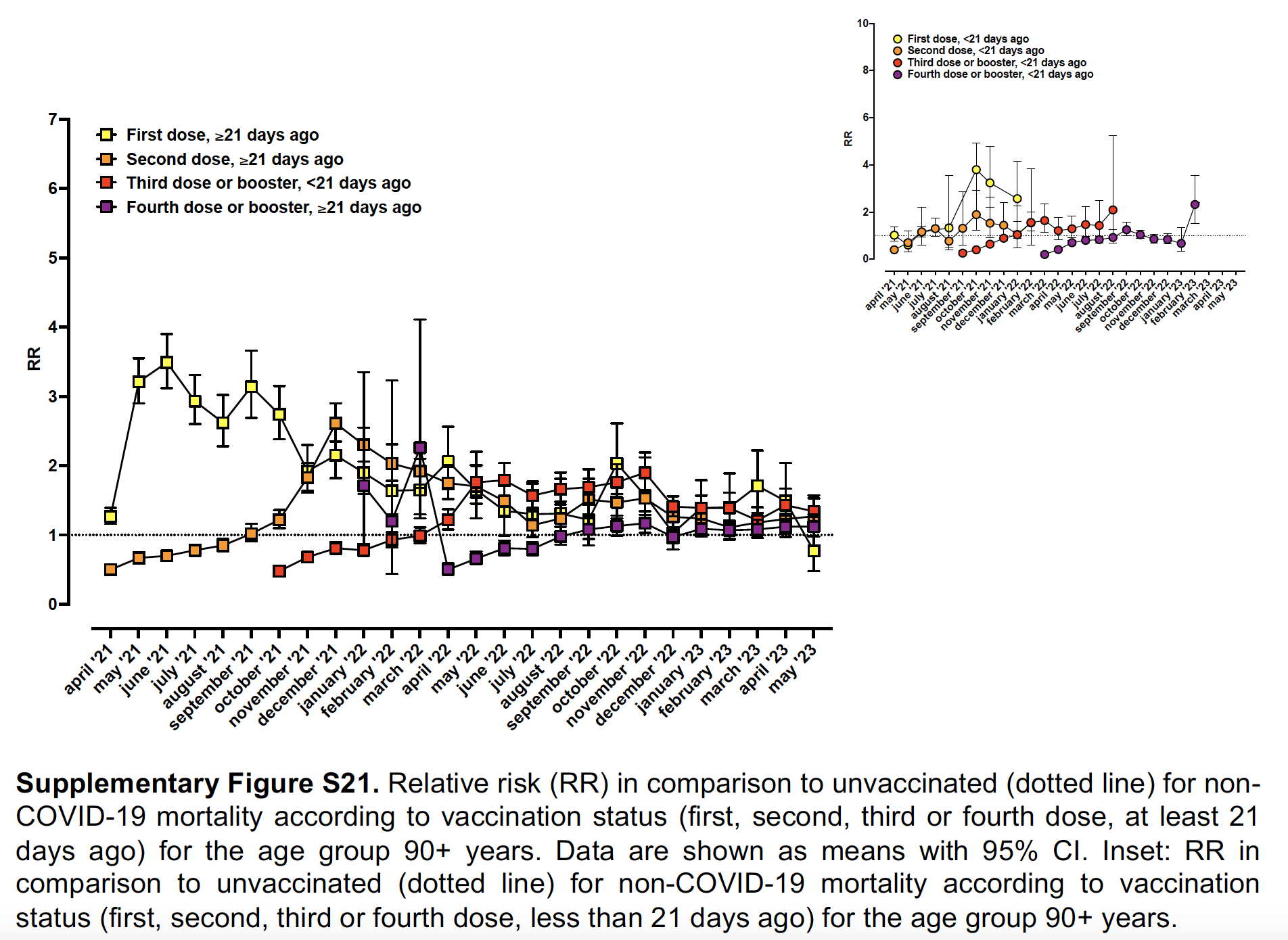